Cyber-bullying Public Policy Analysis
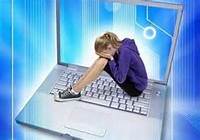 Stephanie Vaughan Svaughan@schools.nyc.gov
Albert Shanker School for Visual and Performing Arts
What are the steps of PPA?
Define the problem
Gather Evidence
Identify the causes
Evaluate an existing policy
Develop solutions
Select the best solution (Feasibility vs. Effectiveness)
1. Define the Problem
The problem our class will evaluate is:
The rate at which cyber-bullying occurs has increased with the growing use of computers, cell phones, and other electronic devices by children and needs to be prevented.
Watch This!
2. Gather Evidence
Cyber-bullying can be defined as willful and repeated harm inflicted through the use of computers, cell phones, and other electronic devices.
In your groups, search the internet to find evidence that supports the problem previously stated.
Use worksheet # 2 of the PPA to record your evidence.
http://www2.maxwell.syr.edu/plegal/TIPS/gather.html
2. Gather Evidence Cont’d
You may use the links below to find information on cyber-bullying. Make sure to cite your resources on the worksheet presented on the previous slide.
http://cyberbullying.us/ 
http://stopcyberbullying.org/index2.html
http://www.stopbullying.gov/cyberbullying/index.html
3. Identify the Causes
In your groups, discuss reasons why kids might cyber-bully other kids. Also, discuss where these acts of cyber-bullying occur (e.g. Facebook). Make sure to record your responses on worksheet #3 of the PPA.
Check out the link below: 
http://www2.maxwell.syr.edu/plegal/TIPS/worksheet3.doc
http://www.goodtherapy.org/blog/teens-cyber-bullying-risk-factors-1025123
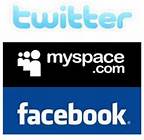 Evaluate an existing policy
In your groups, use The Discipline Code and Bill of Student Rights and Responsibilities, K-12 pages 17-21 to evaluate the current policy/ies practiced in the NYC DOE to punish those who engage in cyberbullying. http://www.p12.nysed.gov/technology/internet_safety/documents/cyberbullying.pdf 
Use worksheet #4 of the PPA to document your evaluation the NYC’s schools policies.
http://www2.maxwell.syr.edu/plegal/TIPS/existing.html
5. Develop Solutions
Based on your group evaluation of the current disciplinary actions allowed to be taken by the NYC schools against cyber-bullying, develop solutions that your group thinks would be more effective!
Think about the following:
Why do kids cyber-bully other kids?
What should we know about socialization over electronic devices?
How can we educate kids on the effects of cyber-bullying?
What can we do to prevent kids from being cyber-bullies?
What disciplinary actions should be taken if someone cyber-bullies another child?
How would schools implement a new anti- cyber-bullying policy (e.g. schedules, resources, etc)?
5. Develop Solutions Cont’d
In your groups, develop a solution to cyber-bullying that you think would better address cyber-bullying.
Use worksheet #5 of the PPA to document your new policy.
http://www2.maxwell.syr.edu/plegal/TIPS/solutions.html
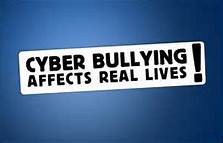 6. Select the BEST Solution
Each group is expected to present their new Anti-Cyber-Bullying policy/plan.
Together, we will evaluate the feasibility vs. effectiveness of each plan presented using worksheet #6 of the PPA. 
Feasibility – is it easy for the school to put our solution into action?
Effectiveness – will our peers, adults, and others  listen to our solution and do it?
Is our solution easy to put into place? Will our community follow through on it?
As a class, we will vote on the plan we would like to implement!
Once we have chosen our solution, we will present our plan to the Principal, Assistant Principals, Deans, and Guidance Counselors in an effort to get our school community on board!